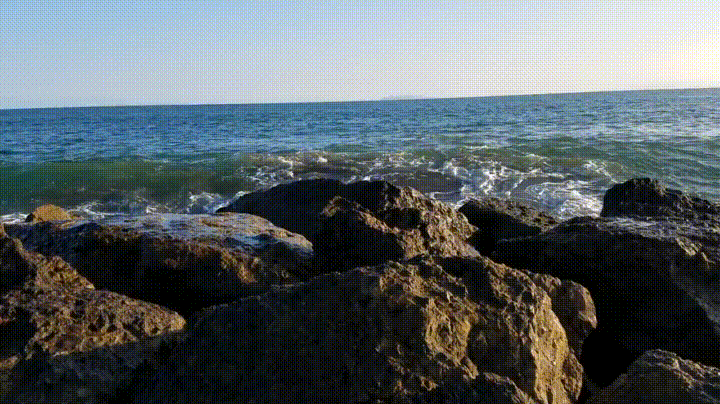 The Hydrosphere
By: Jason Awaritefe
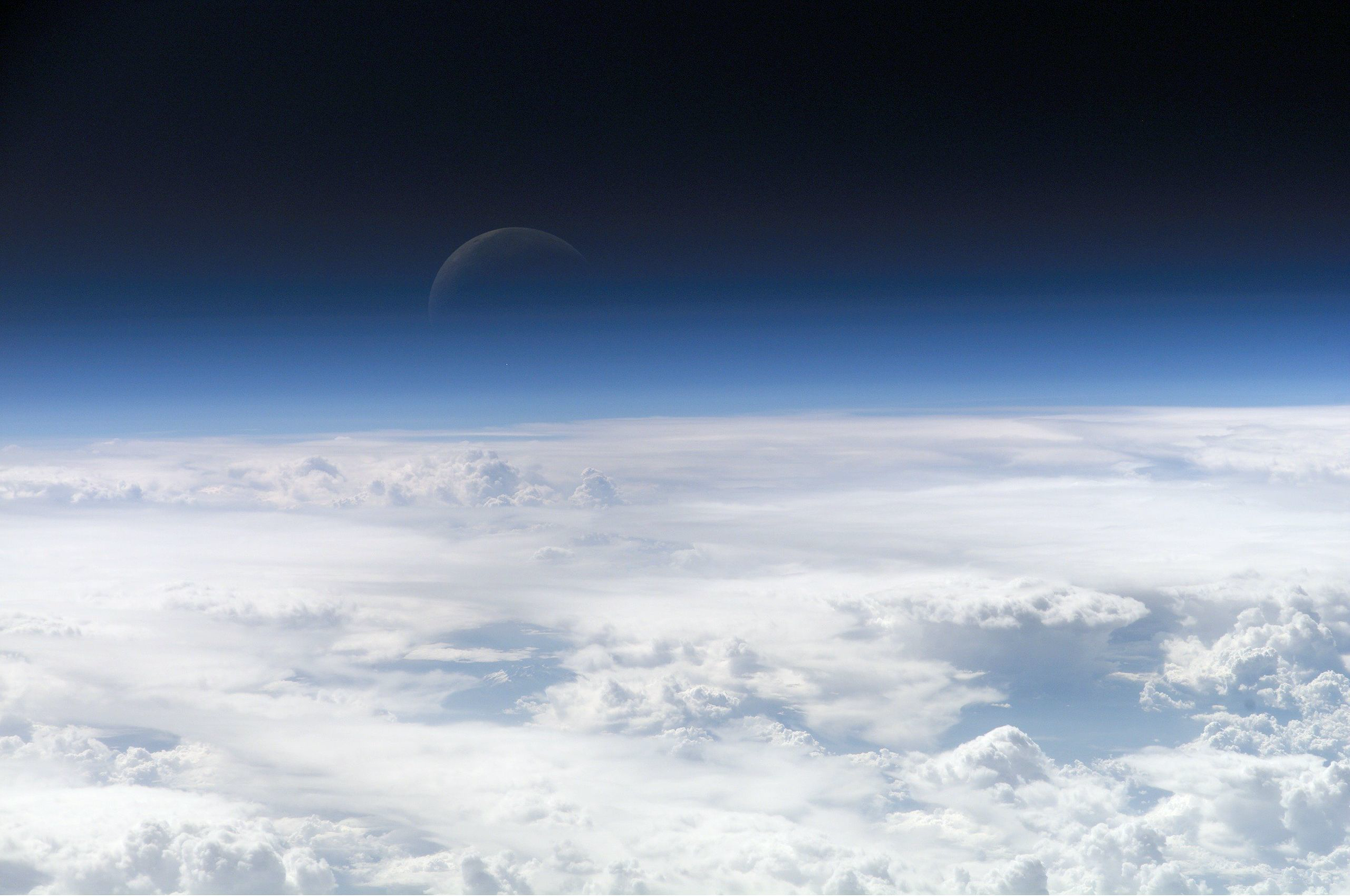 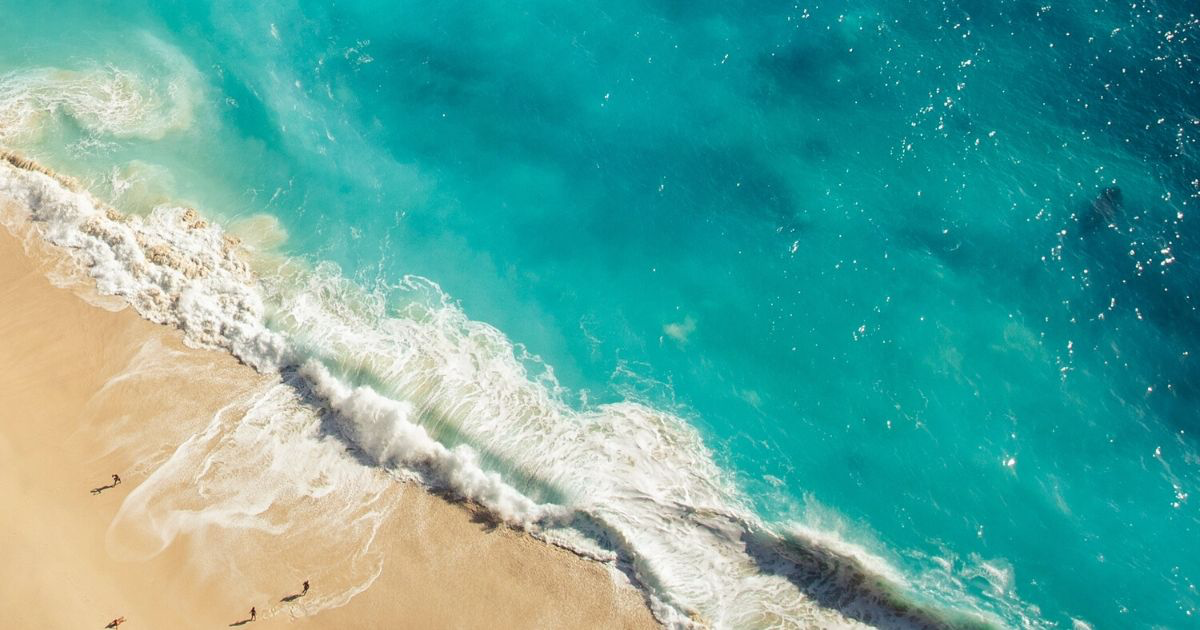 Introduction
The planet’s hydrosphere is the combined mass of water found on, under, and above the surface of the earth.
Keep in mind that this covers all the water in LIQUID, FROZEN and GASEOUS forms.
This includes surface water in seas, rivers and lakes; water frozen in glaciers, underground water, and water in the atmosphere.
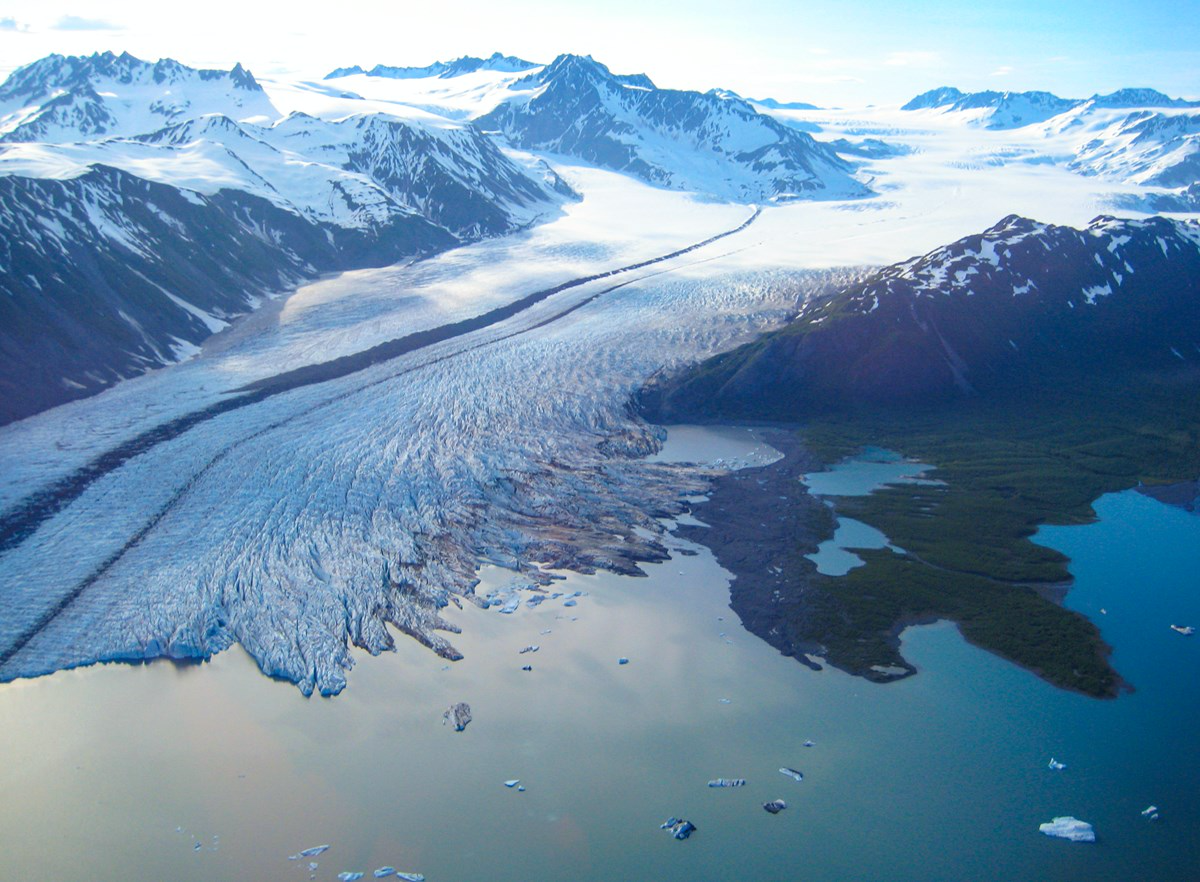 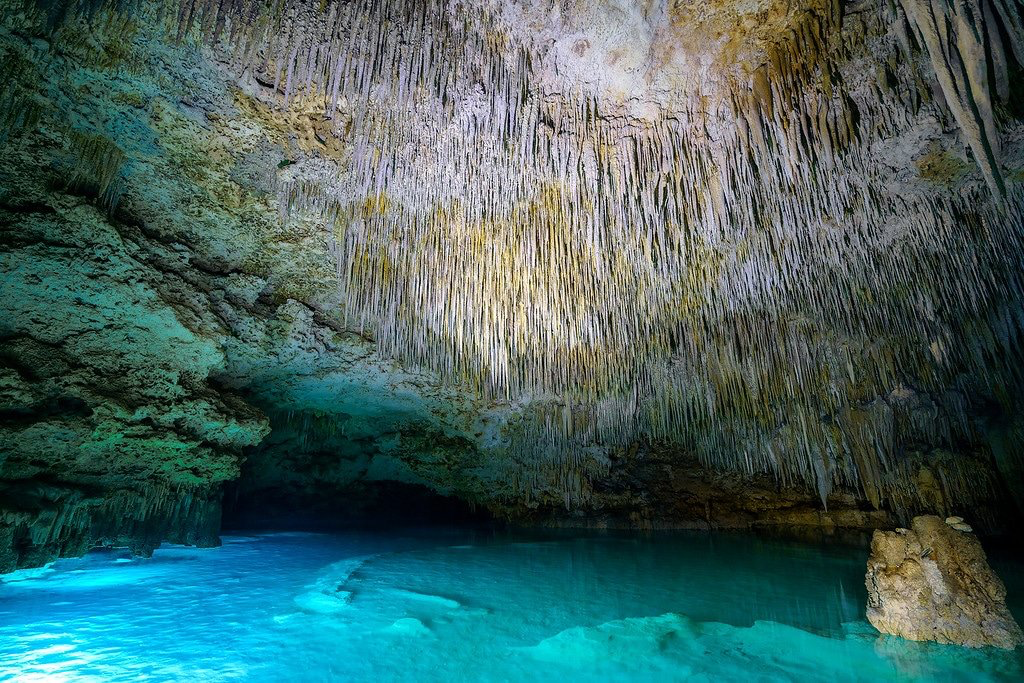 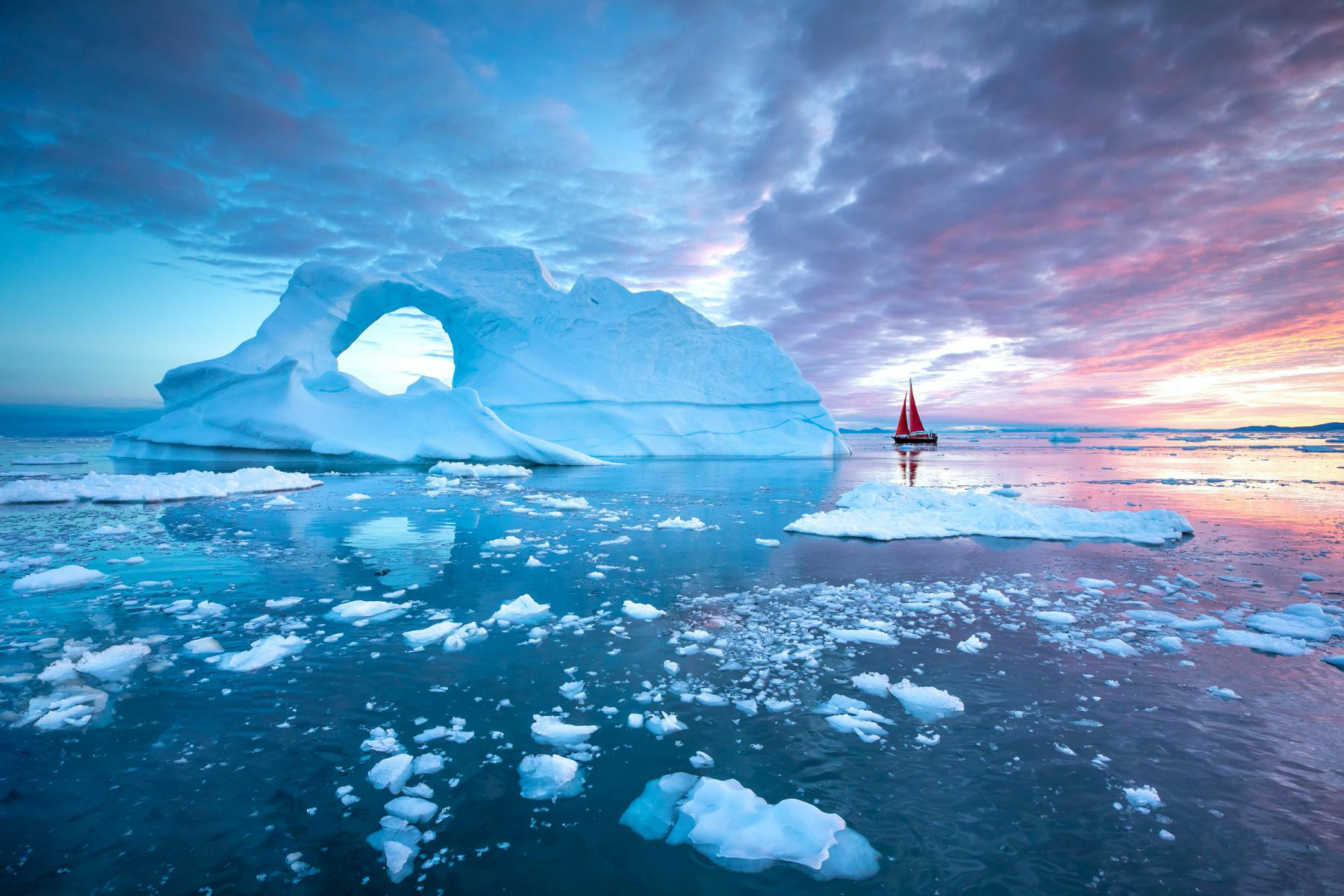 Effects of climate change
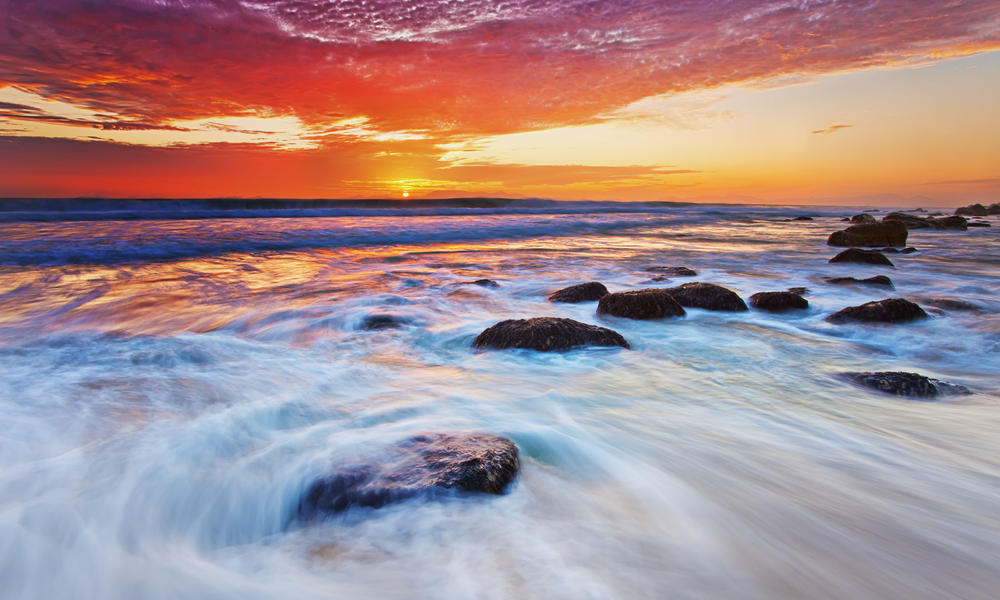 Rising sea levels
An increase in global temperatures has had an impact on the proportion of water stored around the hydrosphere. 
The oceans are expanding because of the absorption of heat.
The glaciers of Mount Kilimanjaro in East Africa and the Andes in South are retreating up the mountains.
Ice sheets in Greenland are shrinking and snow cover is decreasing.
Shipping routes are opening and improving global communications.
Sea level rises are very significant. Between 1901 and 2013 they rose by about 19 cm. By 2100 they are expected to rise by 70 m.
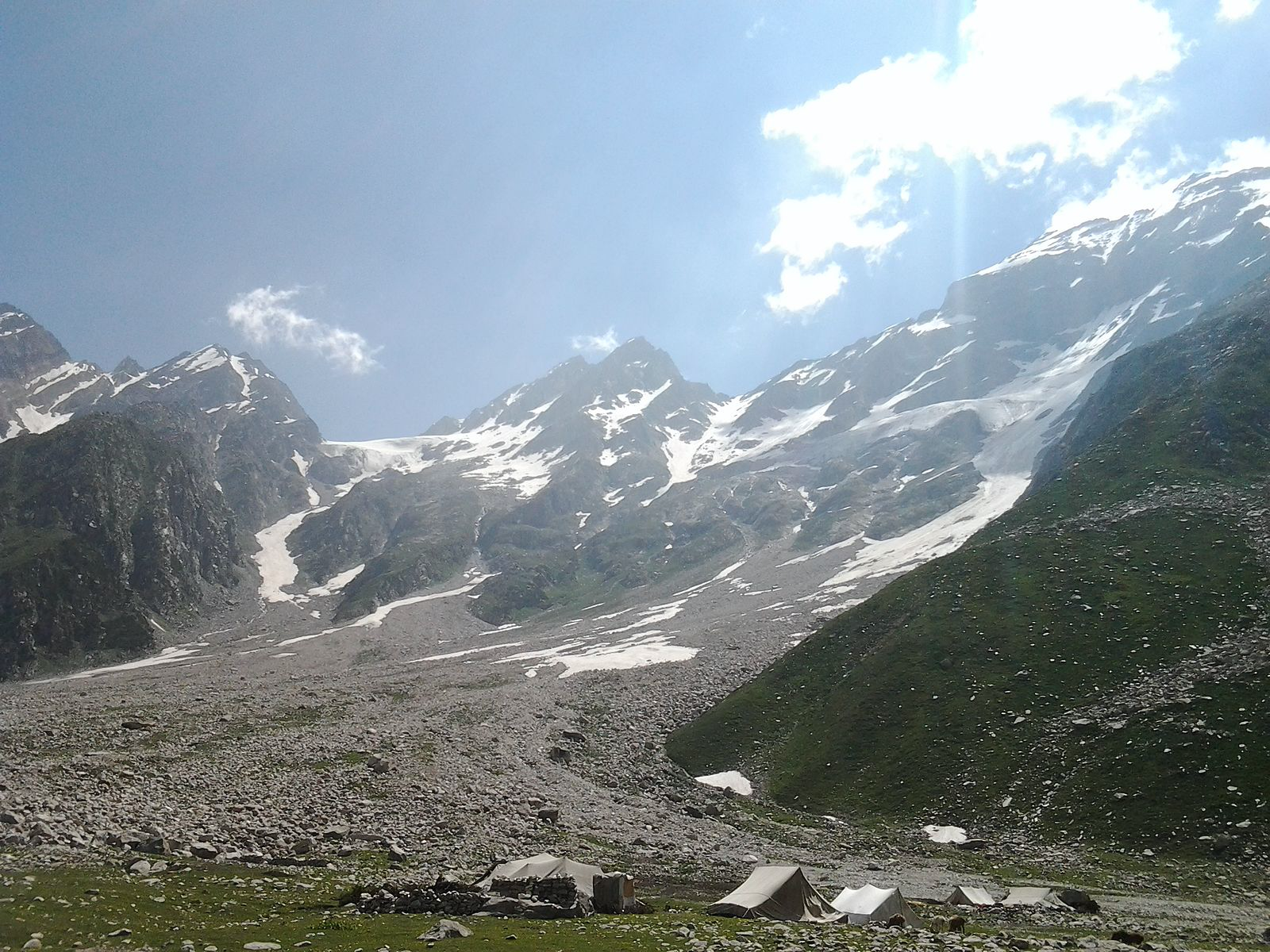 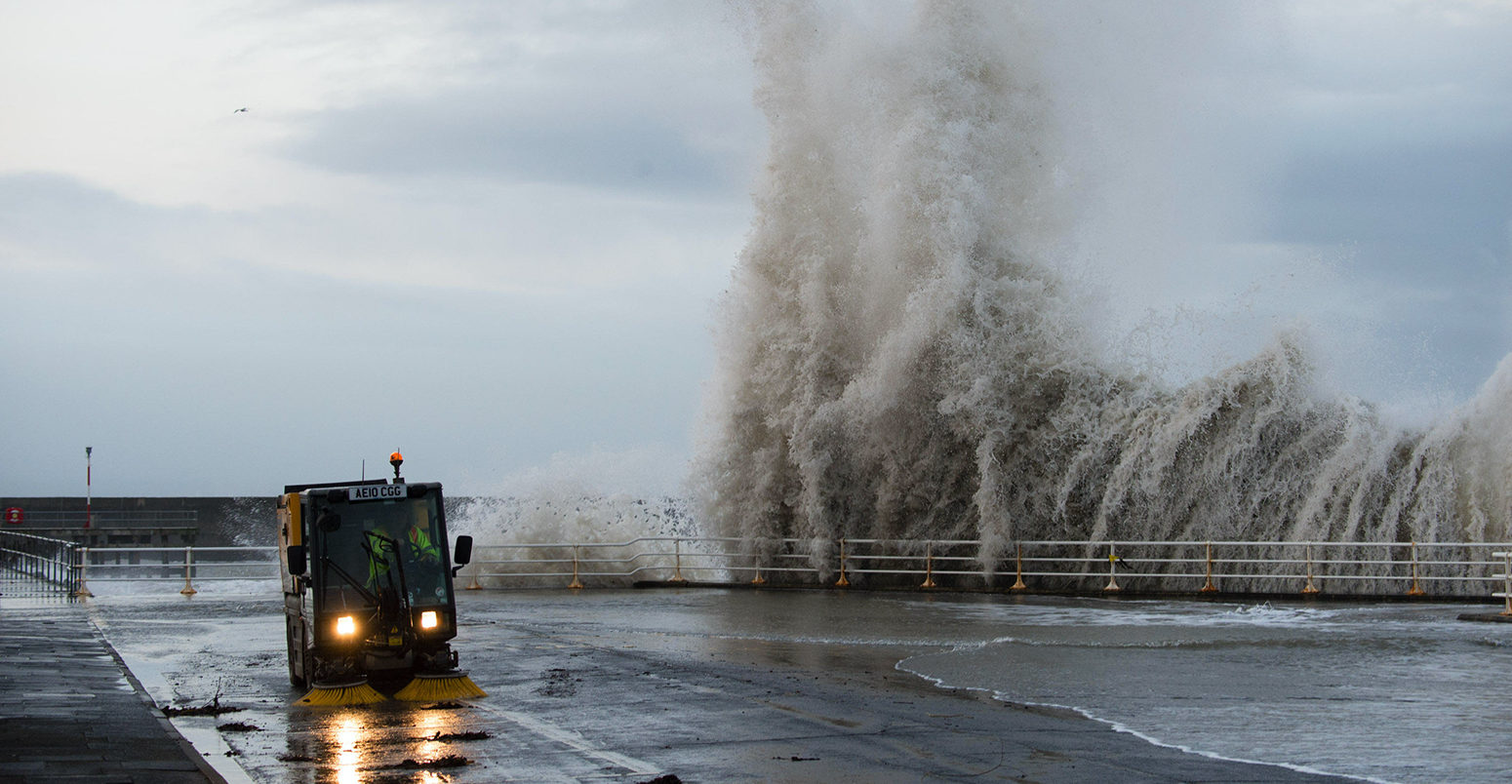 Coastal flooding
The risk is high in low-lying coastal areas like Maldives.
Coastal flooding could lead to damage to infrastructure, which results in job losses. 
A contamination of freshwater resources by salt water, including saline intrusion of groundwater resources, would render fresh water too salty for domestic, agricultural and industrial uses.
Damage to inland ecosystems 
Degradation of coastal ecosystem such as wetlands, estuaries, mangroves and beaches
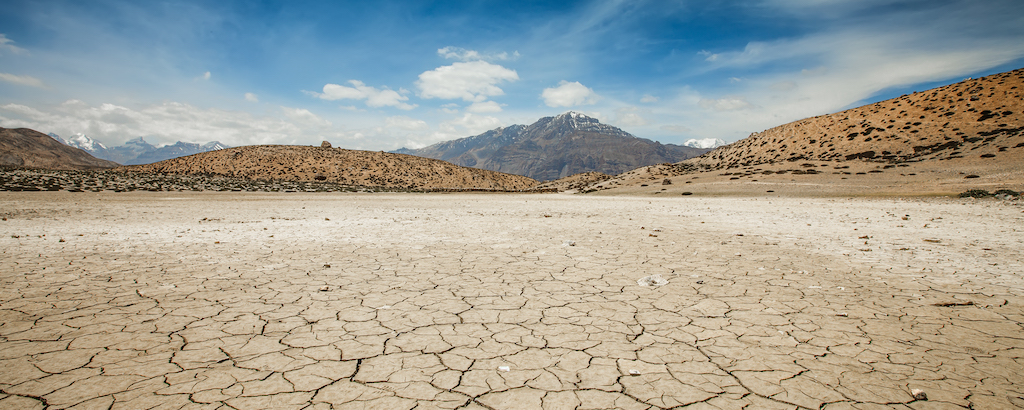 Precipitation patterns
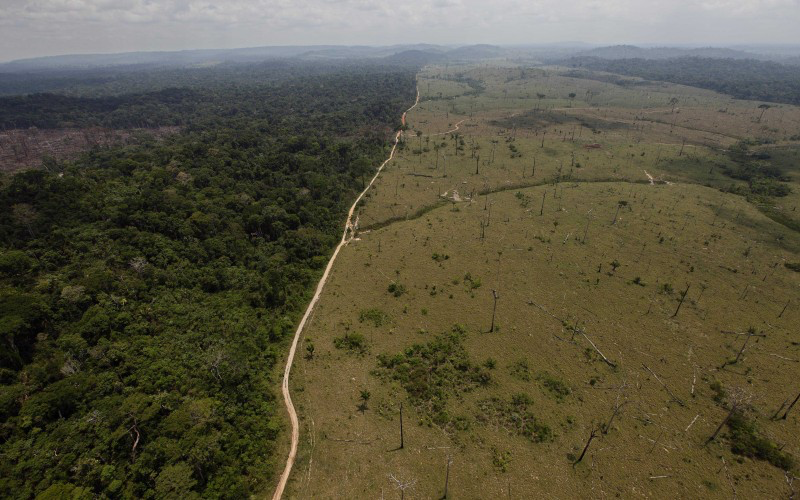 The rising global temperatures not only raise sea levels but they also change precipitation patterns. This is likely to affect the quantity and quality of fresh water available. The availability of water could be influenced by the following:
Reduction in precipitation in semi-arid and arid regions will reduce available water resources. Higher temperatures increase evaporation rates and frequency and intensity of drought conditions is expected to increase
Reduction in glacier or snow water storage results in reduced water resources downstream during spring and summer. A loss of glacial melt in the Andes Mountains is expected to have effects in Peru. The reduction in river flow affect both water resources and production of hydroelectric power.
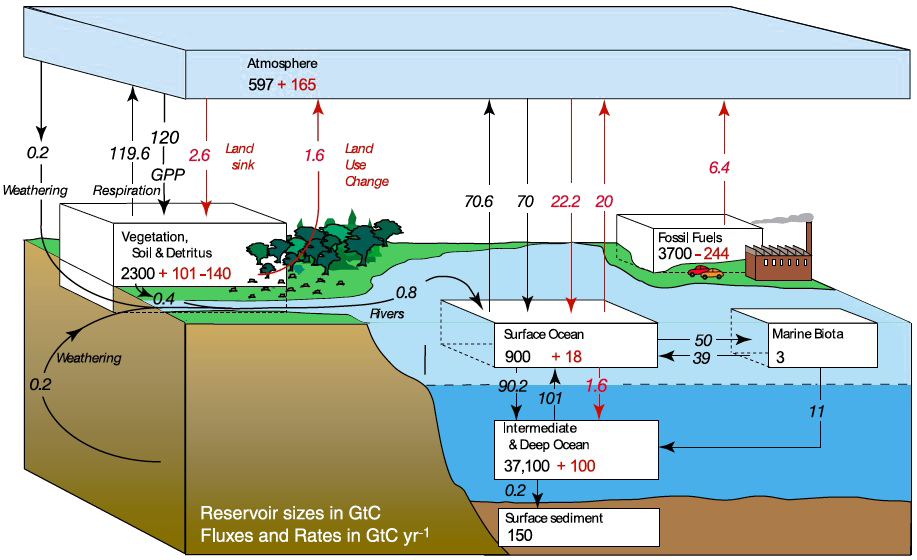 Carbon stores
There are a few global cycles that maintain balance and make life on Earth possible. The carbon cycle is very important when considering the changes in carbon storage in the hydrosphere, biosphere and geosphere. 
Oceans absorb 93 % of  atmospheric carbon and are the second largest sink in the carbon cycle.
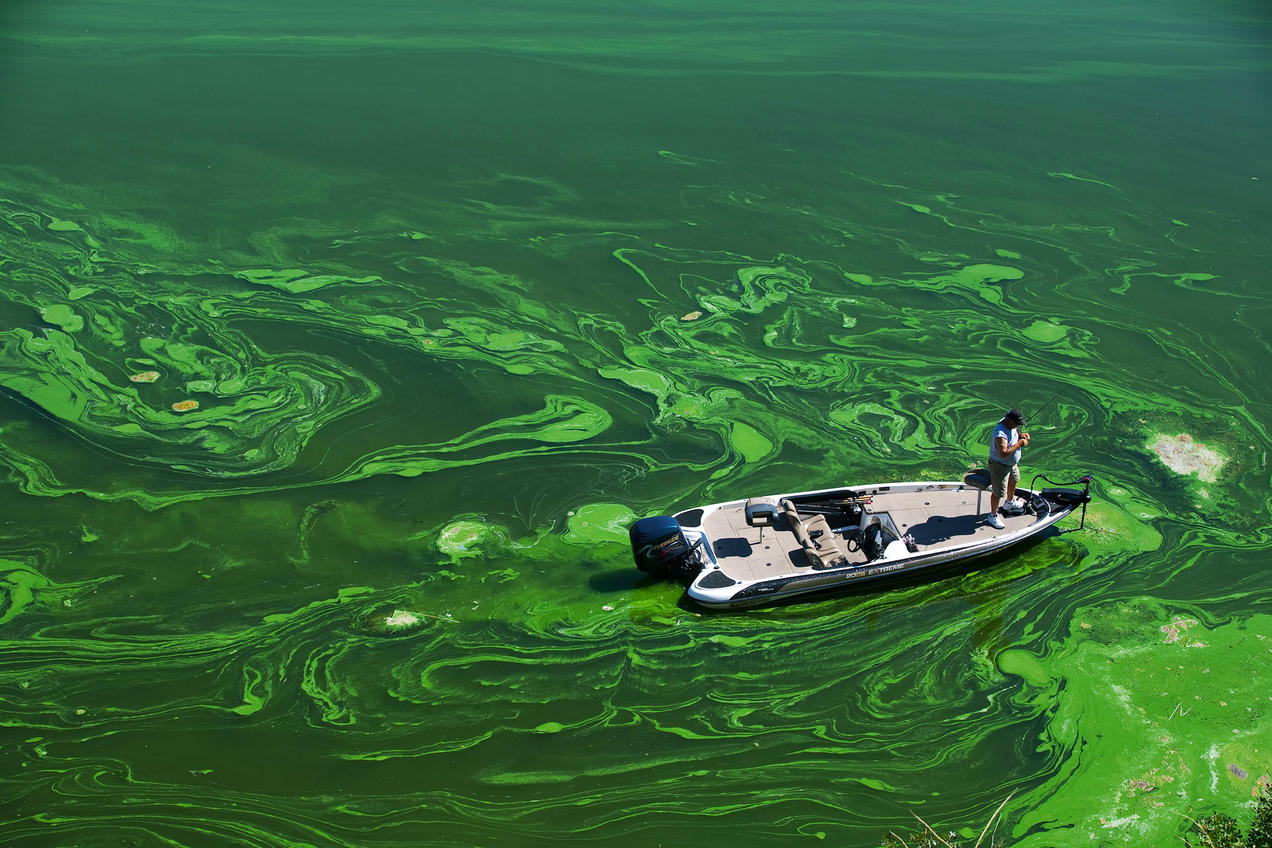 Carbon stores
Oceanic absorption of carbon dioxide goes some way to counteracting the human-induced rise in atmospheric carbon dioxide. However, human actions are interfering with this mechanism. 
The dissolution of atmospheric carbon dioxide into the oceans is temperature-dependent. It is most rapid in the polar regions where the water is cooler. So, warming of the oceans reduces the speed at which this exchange is taking place.
Warm water holds less gas so warmer oceans means that less carbon dioxide can be stored in the oceanic sink.
Acid deposition and other pollutants are changing the chemical composition of the oceans. This damages the fragile ecosystems that cycle the carbon, limiting the oceans' ability to absorb atmospheric carbon.
Thanks for watching